VitaminsFat soluble vitamins(Vit.A and Vit.D)Lecture 2 (23 slides)
Dr. Eman  Shaat
Professor of Biochemistry & Molecular biology
1
Fat soluble vitaminsVitamin A
2
Vitamin A: Chemical structure
• 3 forms of vitamin A:

Retinol.


Retinal.


Retinoic acid 


• β-carotene.
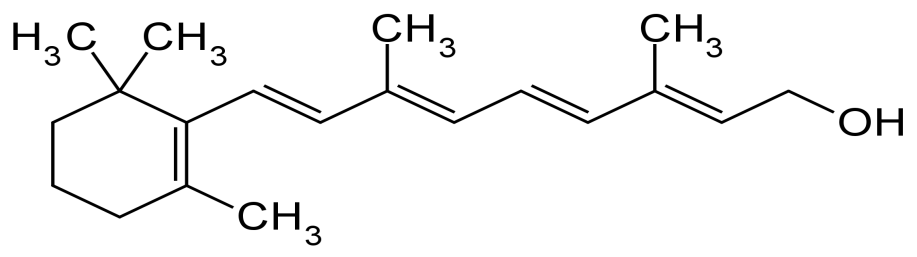 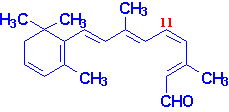 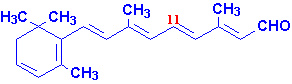 All-trans-retinal
11-cis-retinal
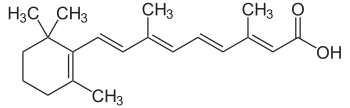 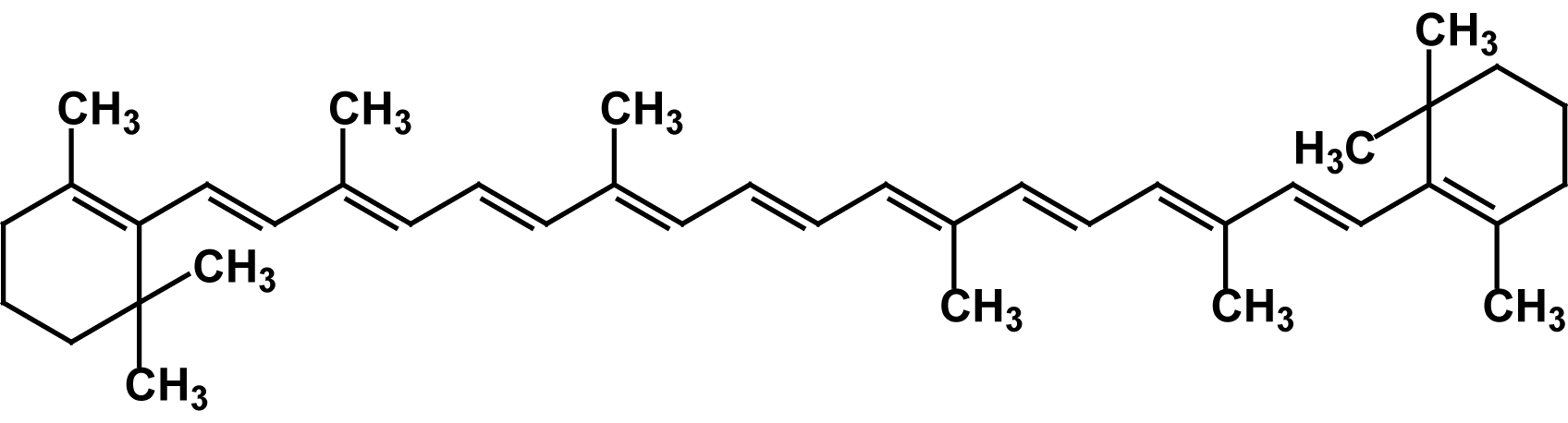 3
Vitamin A: 
 Sources
1. Vitamin A is supplied by foods of animal origin e.g.  liver, egg yolk, butter, whole milk and fish liver oil.
2. Carotenes (provitamin A): plant origin: dark green and yellow vegetables and fruits are good sources e.g.  carrots, sweet potatoes, spinach, apricots and green leafy vegetables.

Synthesis & storage: Synthesis of vitamin A from α , β , and γ carotenes by carotenase (dioxygenase) enzyme occurs in the intestinal mucosa and the liver.
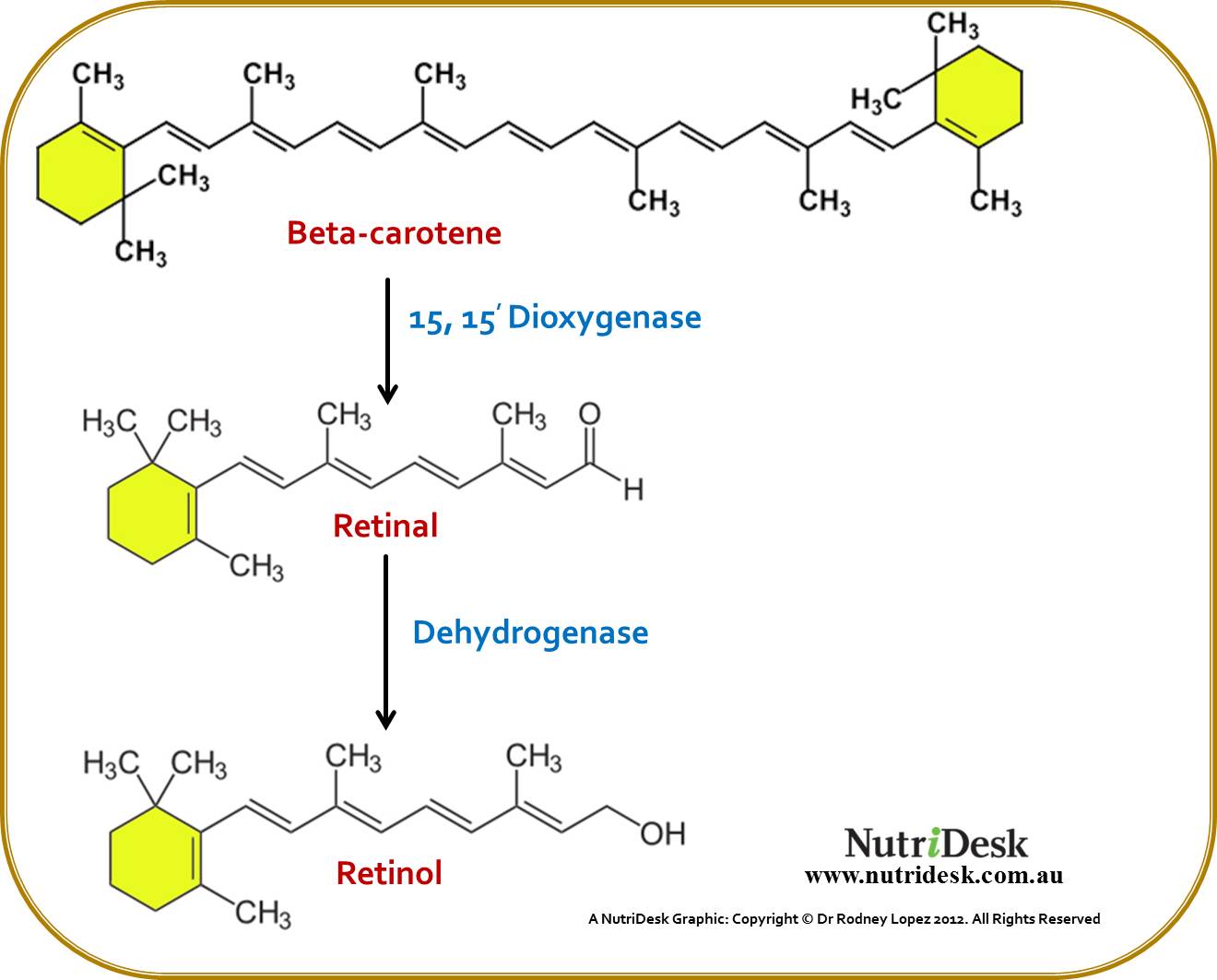 2
4
Absorption and Storage
Retinyl esters and  carotenoids are incorporated into micelle. Phospholipids,  and bile salts are essential for the efficient solubilization of retinol.
Retinyl esters together with other lipids are incorporated into chylomicrons, excreted into intestinal lymphatic channels, and delivered to the blood. 
most retinyl esters are taken by liver cells.
Retinyl esters → Retinol + fatty acid.
retinol combines with a plasma-specific transport protein, retinol-binding protein (RBP). 
The RBP-retinol complex  associates with transthyretin. The transthyretin-RBP-retinol complex circulates in the blood, delivering the retinol to tissues.
5
Vitamin A:  Metabolism
Oxidation
Reduction
Light
11-cis-retinal
Dark
6
Vitamin A: Function and Physiological Role
I. Antioxidant: Vitamin A (retinol and retinoic acid) reduce the risk of:
cancers e.g.  lung cancer in heavy smokers. (Anticancer agent)
Protecting from heart disease.
II. Role in cell growth and differentiation:
The mechanism of vitamin A action is mediated through specific nuclear receptors. These receptors are activated by binding with retinoic acid. Activated receptors bind to DNA response elements located upstream of specific genes to regulate the level of expression of those genes. Those proteins will be involved in regulation of cell growth and differentiation. 
III. Role in Epithelial Tissue:
	Vitamin A is essential for health and integrity of the epithelial tissues.
	Retinal also inhibits the synthesis and deposition of keratin by epithelial cells.
7
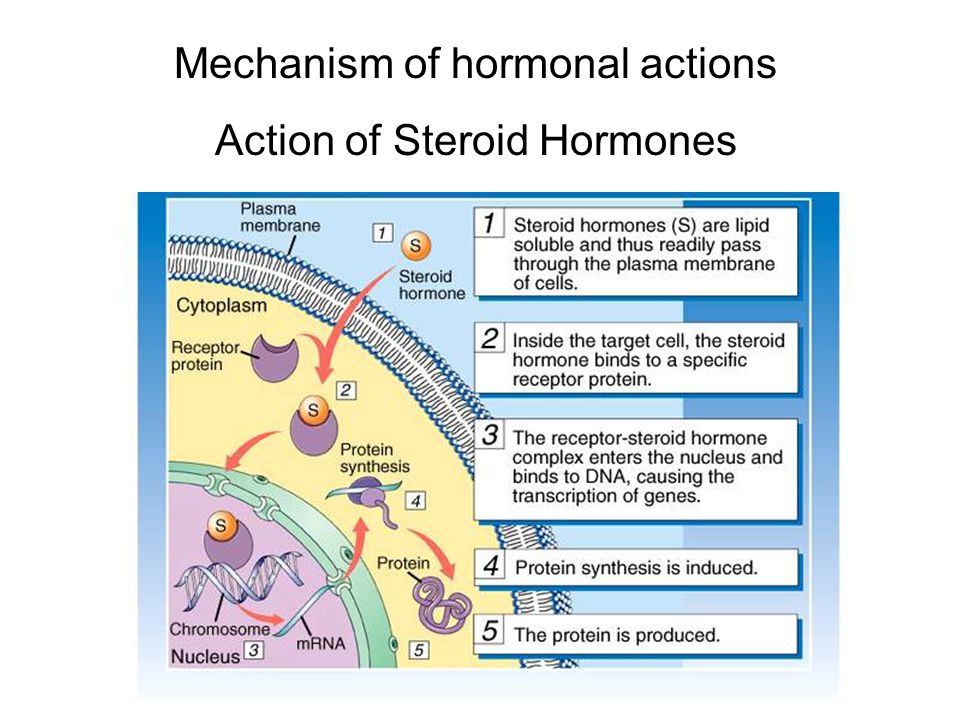 8
Vitamin A: IV. Role in Vision:
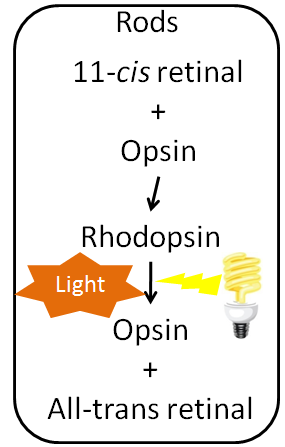 The retinal rod cells are adapted for vision in low light intensities (night vision).
Rhodopsin;  conjugated protein, is formed in the retinal-rods by binding of opsin to 11-cis-retinal during dark.
When rhodopsin is exposed to light, the bound 11-cis-retinal is transformed into all trans retinal (change in configuration; non enzymatic).
Dissociation of the bleached rhodopsin to yield free opsin and all trans retinal initiates the nerve impulse which will be perceived by the brain.
Rhodopsin must be reconstituted for continued vision in dim light.
9
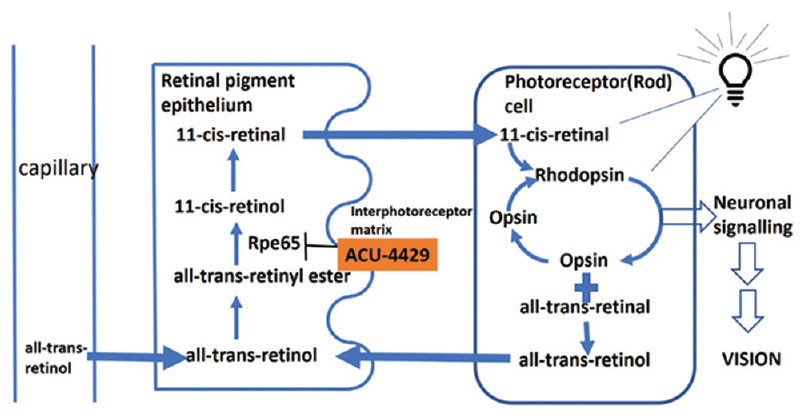 10
Vitamin A: Summary of function
Antioxidant: Vitamin A (retinol and retinoic acid) & b-carotene (Anticancer agent).
Role in cell growth and differentiation (retinoic acid).
Role in Epithelial Tissue.
Role in Vision (retinal).
Support reproduction and growth. (retinol and retinoic acid) 
 
VI.    Support immunity (retinoic acid and carotenoids). 
       - Vit. A plays a role in T cell differentiation.
       - it can increase IgA secretion.
       - It is important for the structural and functional integrity of skin and mucosal cells.
11
Vitamin A: Deficiency
Deficiency: is characterized by:
Night blindness: The earliest sign of vit A deficiency is a loss of sensitivity to green light, followed by impairment to adapt to dim light.
Follicular hyperkeratosis (rough and dry skin with keratinization of hair follicles).
Xerophthalmia (dry eye due to keratinization
 of the epithelium of lacrimal glands and loss of
 tears). Collection of keratin in conjunctiva  are
 known as Bitot’s spots.
Keratomalacia (keratinization of the cornea).
Abnormal skeletal development.
Immune dysfunction.
 Reproductive disorders: as Increased abortions , Neonates born dead.
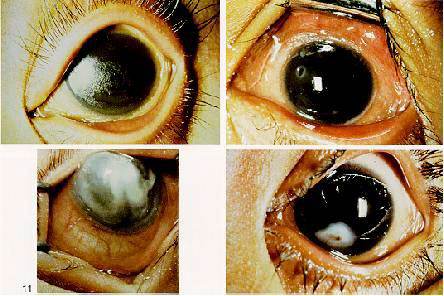 12
Toxicity (Hypervitaminosis A)
	Large doses over a period of months or years as in treatment of acne can be toxic.
Toxic symptoms include: 
Symptoms affects CNS (headache, nausea, ataxia, anorexia).
Enlargement of liver (hepatomegaly).
Calcium homeostasis (calcification of soft tissues), bone pain.
Skin (dryness, desquamation, alopecia).

It is virtually impossible to develop vit.A toxicity by ingesting natural foods. 
End of vitamin A
13
Fat soluble vitaminsVitamin D
14
Vitamin D: Introduction
Vitamin D is not strictly a vitamin since it can be synthesized in the skin.
Only when sunlight exposure is inadequate, is a dietary source required.

Chemical structure:
D vitamins are a group of sterol compounds: 
Vitamin D2 (ergocalciferol) is generated from ergosterol (pro-vitamin D2) by ultraviolet irradiation.
Vitamin D3 (cholecalciferol) is derived from 7-dehyro cholesterol (pro-vitamin D3) by ultraviolet irradiation.
Vitamins D2 and D3 are of equal biologic potency and are metabolized identically.
15
Vitamin D: Sources
Cholecalciferol is produced in the skin by U.V. (the cheapest source of vitamin D3).
Preformed vitamin D3 from fish-liver oils, flesh of oily fish, egg yolk and liver.
Activation:
Activation of vitamin D starts in liver cells, where it is hydorxylated on the 25 position by specific microsomal enzyme.
25-hydroxy D can be further hydroxylated in kidney by a mitochondrial enzyme to produce 1,25 dihyroxy D3 (calcitriol) which is the metabolically active form of the vitamin.
24,25-dihydroxy-D is another active form isolated.  However, it is less active than 1,25 dihydroxy D3.
25-OH D3 = storage form
1,25-(OH)2 D3 (calcitriol) = active form
16
Vitamin D: Activation
Diet
25-hydroxylase
1-hydroxylase
Calcidiol
Calcitriol
Steroid hormone
17
Vitamin D: Function
I. Calcium homeostasis: The mechanism of action of Calitriol:

In the intestine: it increases the absorption of calcium and phosphorus from the intestine (it induces the synthesis of specific mRNA responsible for synthesis of intestinal calcium binding protein). 
In the bone: It promote bone resorption (mobilization of calcium from bone) at low Ca level. In moderate amount  1,25 dihydroxy D enhance deposition of calcium in bone.
     It promotes synthesis of osteocalcin which is needed for bone mineralization. It also promotes bone collagen synthesis.
In the kidney: It enhances reabsorption of filtered tubular calcium & phosphate.
18
Function
II. Reduce risk of:

 Insulin resistance, obesity : it is lower in obese individuals who are more likely to develop diabetes mellitus.

 Cancer:  1,25(OH)2D can prevent cancer development or retard its progress/metastasis once developed  by inhibition of the cell cycle, inducing apoptosis,and prevention of tumor angiogenesis.

Vit. D derivatives are now used successfully in the treatment of psoriasis.
19
Function: III. Vitamin D and immunity
It exerts its effects on several immune-cell types, including macrophages, T and B cells. 
1. Maintenance of tissue integrity:
It helps to maintain firm intercellular junctions, and gap junctions (viruses can disturb junction integrity)
It stimulates tight junction protein expression as E-cadherin.
2. Stimulation of synthesis of human cathelicidin:
It induces the expression of  cathelicidin (an antimicrobial peptide) by macrophages.  Thus, reducing viral replication.
3. VitD has anti-inflammatory effect (can weakening of Cs):
It repressing production of inflammatory cytokines as interleukin-E2 (IL-E2).
   [ Cytokine storm; CS  can be triggered by infectious diseases, and it generally presents as systemic inflammation and multiple organ failure].
20
Function: III. Vitamin D and immunity
4. Anti-oxidant:
VitD increases the gene expression of anti-oxidative enzymes, eg glutathione reductase (is suggested as a potential agent for fighting COVID-19).

During COVID-19 pandemic, adequate vitamin D supplementation must be implemented in populations where vitamin D deficiency is prevalent.

Even marginal deficiency may impair immunity. Although contradictory data exist, available evidence indicates that supplementation with vitamins C and D and zinc may improve immune function and reduce the risk of infection.
21
Vitamin D: Deficiency
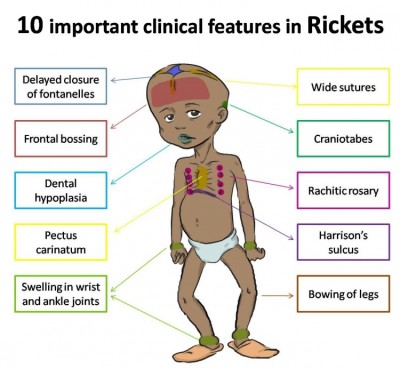 Causes:
 insufficient exposure to sunlight.
inadequate dietary intake.
GIT disorder (malabsorption) & 
obstructive jaundice.
Manifestations: 
In children:  
Rickets is due to defective mineralization secondary to calcium deficiency:   -delayed closure of fontanelles.
   - soft bones.               - “bowed” legs.              - knobs on ribs. 
Rickets is due to defective mineralization secondary to:
Type I vit D-dependent rickets: caused by an inherited defect in the conversion of 25(OH)- D3 to calcitriol (1-hydroxylase).
Type II: Is a vitamin D-resistant rickets caused by absence of calcitriol receptor.
22
Vitamin D: Deficiency
Manifestations: 
In adults:   Osteomalacia due to decreased absorption of calcium and phosphorous →  low plasma calcium level →  resulting in demineralization of preexisting bone  → causing the bone to become softer and more susceptible to fracture.
Toxicity (Hypervitaminosis D) 
Hypercalcemia.
Hypercalcuria which predisposes to formation of renal stones.
Although Excess vit.D intake is toxic, excessive exposure to sunlight does not lead to toxicity because a limited capacity to form a precursor (7-dehydrocholesterol) and prolonged exposure leads to formation of inactive compounds. 
Thank you & Best wishes
Dr. Eman Shaat
23